Critical Components of Your Institutional Application
PARTNERS IN MEDICAL EDUCATION, INC.
Presented by:
Lauren McGuire, MBA, C-TAGME
Introducing Your Presenter…
Lauren McGuire, MBA, C-TAGME

Administrative Director of Undergraduate and Graduate Medical Education

Hands-on experience obtaining and maintaining accreditation

In-depth understanding to complete and review Institutional/Program site visit documentation in addition to coordinating and preparing for site visits
2
Presented by Partners in Medical Education, Inc. - 2015
Learning Objectives
Identify the appropriate pathway for Osteopathic Institutions to apply for ACGME approval
Assess the Pros and Cons of being an 'Early Converter' to ACGME accreditation
Apply for Pre-Accreditation Status
Understand the ACGME process for the review of Institutional Applications
Interpret the Institutional Requirements as they apply to the questions on the Institutional Application
Prepare and submit the Institutional Application
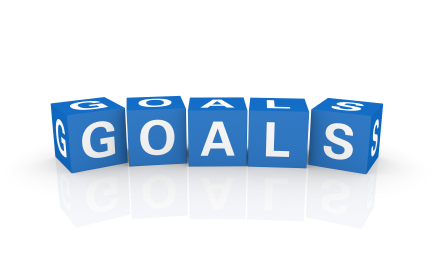 3
Presented by Partners in Medical Education, Inc. - 2015
AOA Programs
Single Accreditation System
ACGME
ACGME Programs
4
Presented by Partners in Medical Education, Inc. - 2015
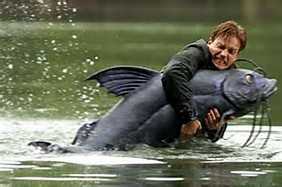 Sounds Great….
What’s the Catch?
5
Presented by Partners in Medical Education, Inc. - 2015
June 30, 2020

Must Achieve ACGME Initial Accreditation
All AOA Institutions
All AOA Programs

AOA Will No Longer Accredit GME programs
6
Presented by Partners in Medical Education, Inc. - 2015
What is Pre-Accreditation?
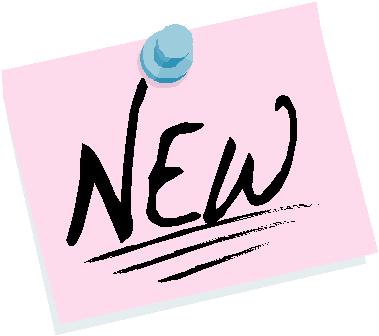 A new term created under the ACGME, AOA, AACOM Agreement

Indicates that the program is undergoing the accreditation process
Remains under AOA approval during process


Institutions/Programs are granted pre-accreditation status upon submission of application
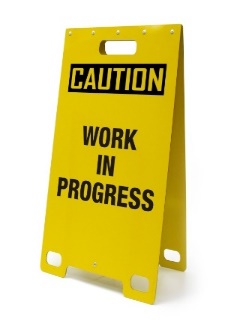 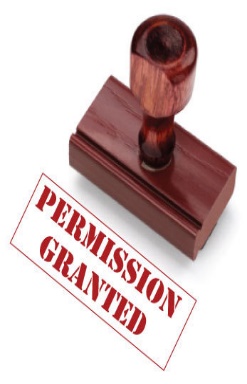 7
Presented by Partners in Medical Education, Inc. - 2015
Ineligible for Pre-Accreditation Status?
Programs that Receive AOA Initial Approval After July 1, 2015 are not eligible for Pre-Accreditation Status.

AOA Programs whose:
Sponsoring Institution does not have ACGME Accreditation 
Sponsoring Institution has not submitted the Institutional Application and been granted “Pre-Accreditation Status”
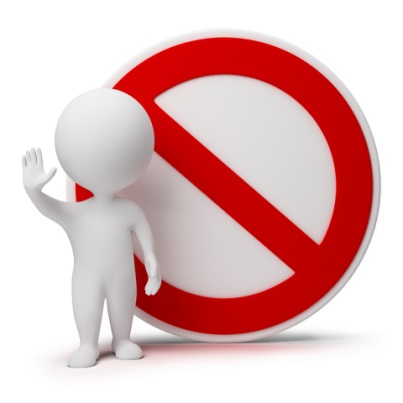 8
Presented by Partners in Medical Education, Inc. - 2015
Pros and Cons of Early Adapters
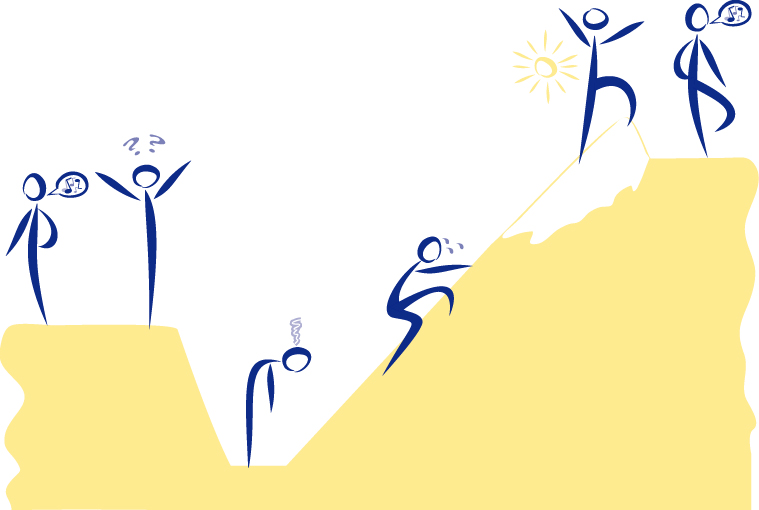 9
Presented by Partners in Medical Education, Inc. - 2015
ADS Annual Update
AOA Faculty
ACGME Fellowships
Milestones
PROs
CONs
OPTI Sponsoring Institution
Case Log Reporting
Resident & Faculty Surveys
AOA 
Co-Director
10
Presented by Partners in Medical Education, Inc. - 2015
Early Adapter PROs
AOA Certified faculty acceptable


D.O. graduates from programs with pre-accreditation status will be able to apply to ACGME advanced training programs

OPTIs are eligible to serve as a sponsoring institution if in compliance with ACGME institutional requirements.

Co-Directors are acceptable (must have one AOA certified Program Director and one ABMS Program Director appointed)
AOA Faculty
ACGME Fellowships
OPTI Sponsoring Institution
AOA 
Co-Director
11
Presented by Partners in Medical Education, Inc. - 2015
Early Adapter Cons Be Prepared for…
ADS Annual Update
Web-based system that collects data on institutional and program performance on an annual basis

“A logical trajectory of professional development in essential elements of competency…”

Reporting of resident case volume and diversity to achieve specialty specific minimum thresholds

ACGME administered surveys that collect anonymous feedback from your residents and faculty
Milestones
Case Log Reporting
Resident & Faculty Surveys
12
Presented by Partners in Medical Education, Inc. - 2015
Clinical Learning Environment Review
13
Presented by Partners in Medical Education, Inc. - 2015
6 Focus Areas of CLER
Professionalism
Duty Hours Oversight
Supervision
Transitions in Care
Quality Improvement
Patient Safety
14
Presented by Partners in Medical Education, Inc. - 2015
Flow of CLER Site Visit
Pathways to Obtain ACGME Approval
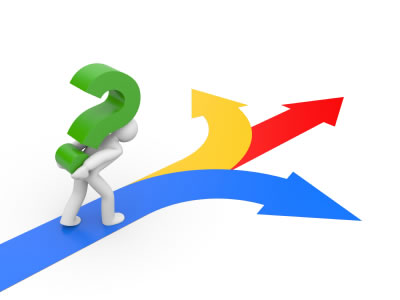 16
Presented by Partners in Medical Education, Inc. - 2015
AOA Programs with Matriculated ResidentsAs of July 1, 2015
*AOA Co-Director and Faculty Acceptable
17
Presented by Partners in Medical Education, Inc. - 2015
AOA Approved, No Matriculated ResidentsAs of July 1, 2015
18
Presented by Partners in Medical Education, Inc. - 2015
Programs with Initial AOA ApprovalAfter July 1, 2015
19
Presented by Partners in Medical Education, Inc. - 2015
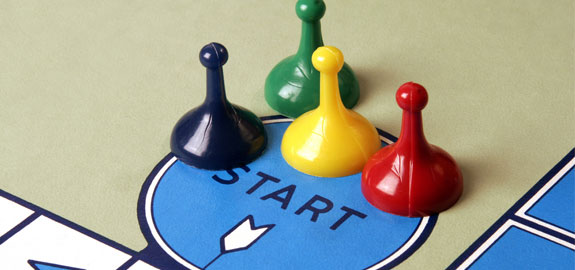 Let’s Begin the Application Process…
20
Presented by Partners in Medical Education, Inc. - 2015
Intent to Apply for Institutional Accreditation
Upon submission:

Grants the DIO access to the ACGME WebADS online system!
21
Presented by Partners in Medical Education, Inc. - 2015
Who is your Institution's DIO?
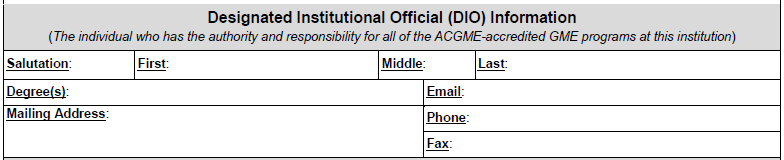 22
Presented by Partners in Medical Education, Inc. - 2015
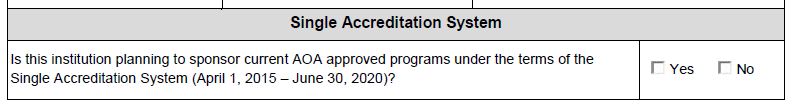 23
Presented by Partners in Medical Education, Inc. - 2015
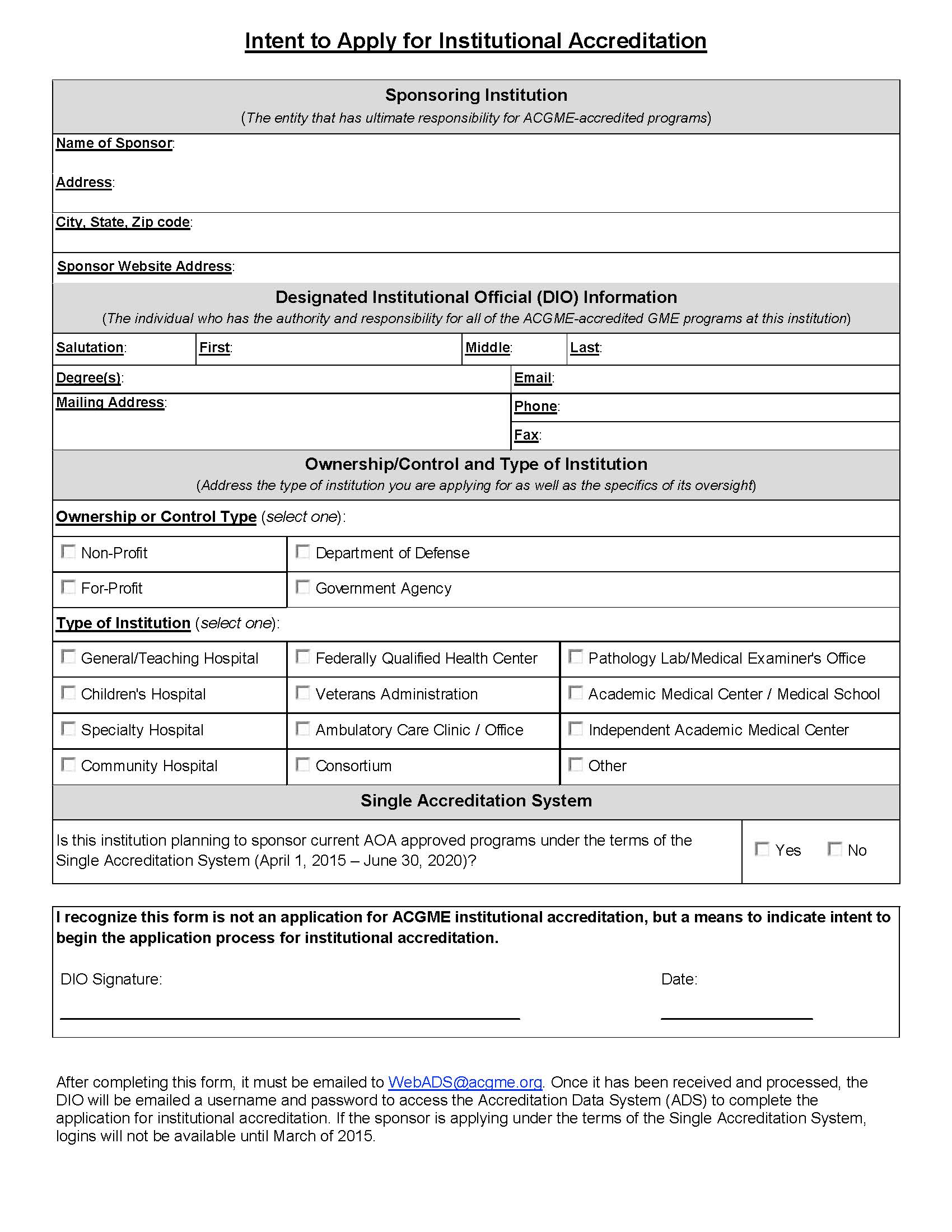 Email to: 
WebAds@acgme.org
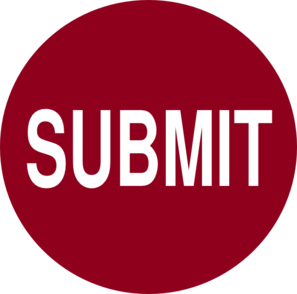 Login available starting March of 2015
24
Presented by Partners in Medical Education, Inc. - 2015
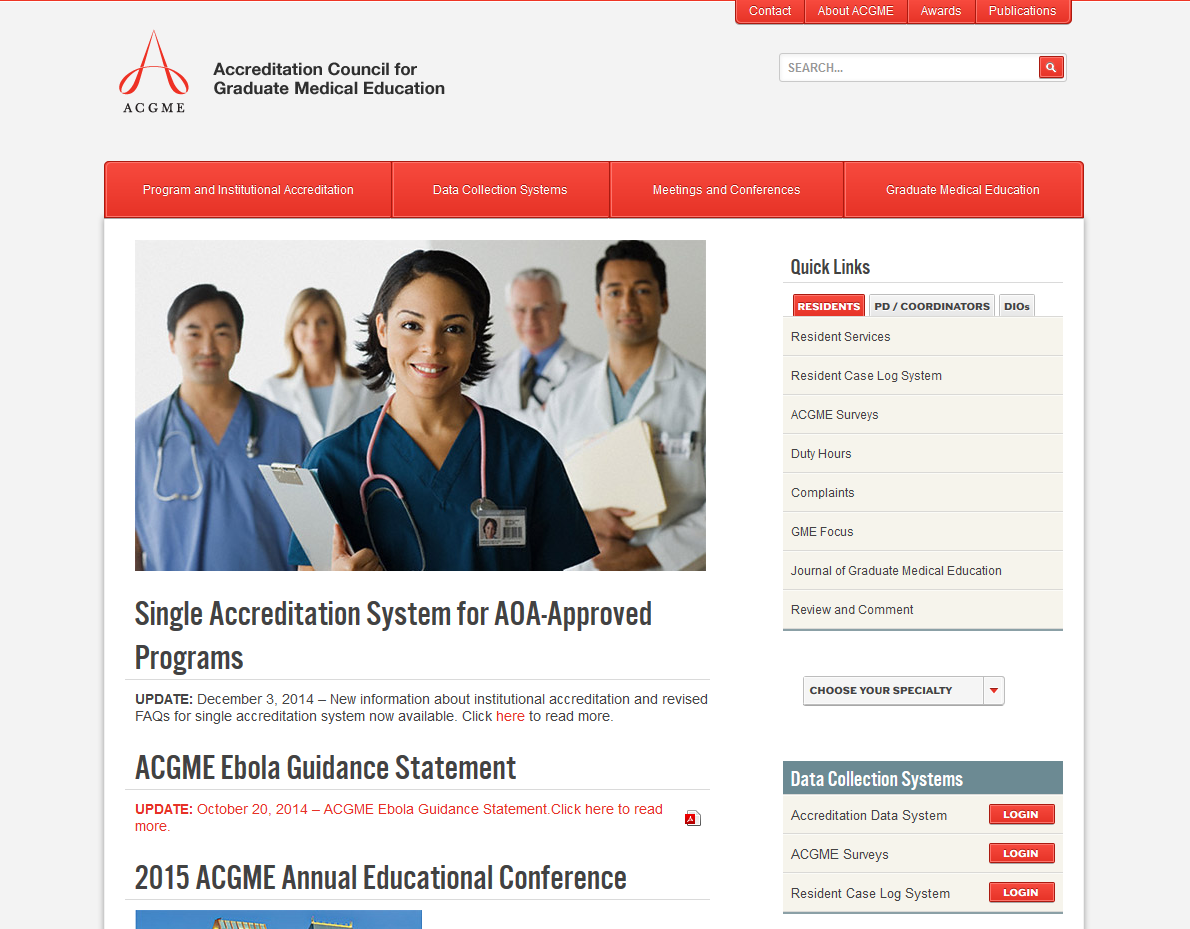 www.acgme.org
25
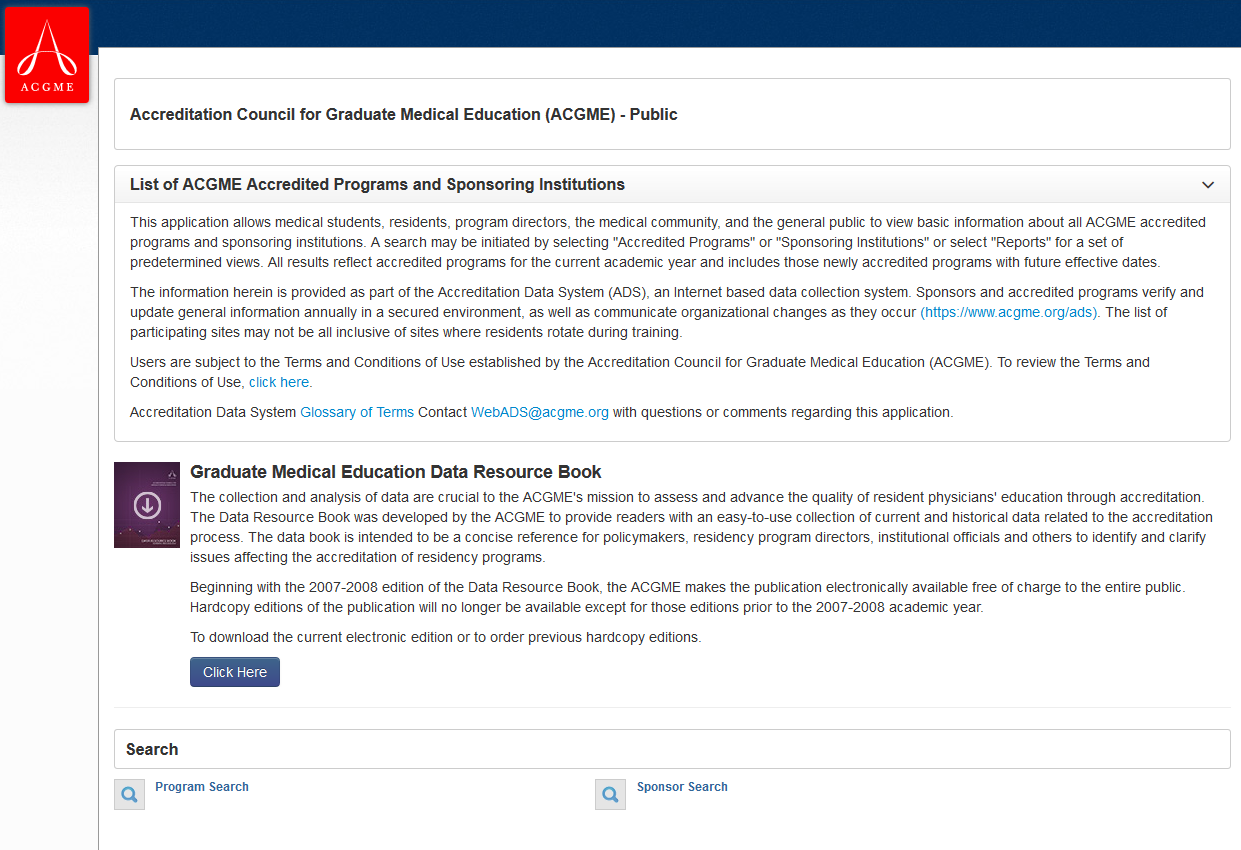 www.acgme.org/ads/public
26
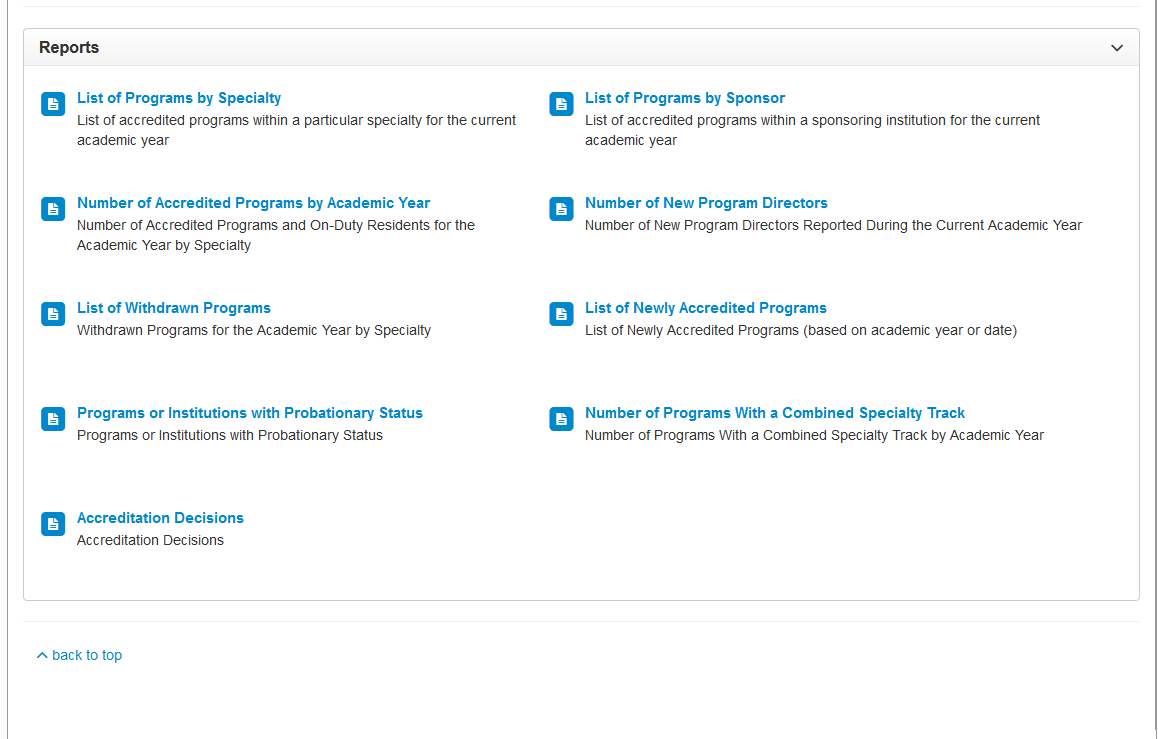 www.acgme.org/ads/public
27
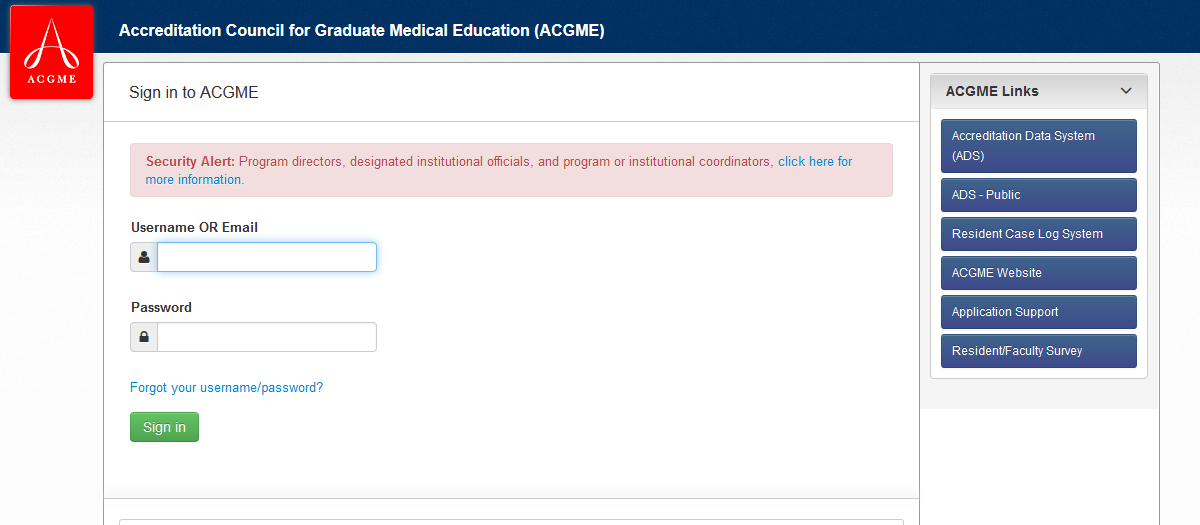 www.acgme.org/ads/login
28
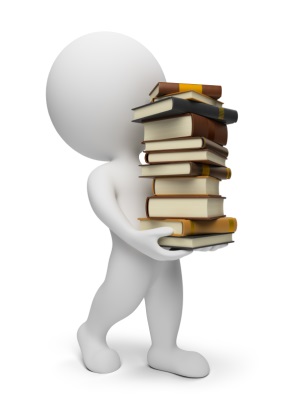 Pre-Course Work
Institutional Application
29
Presented by Partners in Medical Education, Inc. - 2015
Graduate Medical Education Committee
Requirements
Meets at least quarterly each academic year
Composed of voting and non-voting members that play an integral role in GME
Includes Resident Representation
Must have a Quality Improvement Officer or designee represented
Maintain meeting minutes
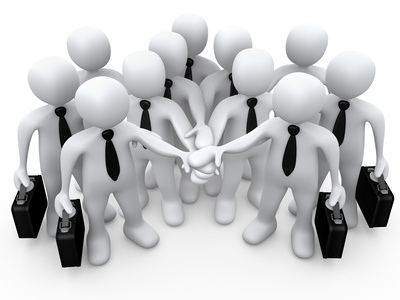 30
Presented by Partners in Medical Education, Inc. - 2015
Graduate Medical Education Committee
Responsibilities
Oversight of accreditation statuses, changes in program structure, etc.
Quality of the Learning Environment
Quality of educational experiences that lead to measurable outcomes
Compliance with institutional, common and specialty requirements
ACGME Annual Program Evaluations (APE)
Performance indicators and oversight of the Annual Institutional Review (AIR)
31
Presented by Partners in Medical Education, Inc. - 2015
Annual Program Evaluation (APE)Common Program Requirement V.C.2
...the program must document formal, systematic evaluation of the curriculum at least annually and is responsible for rendering a written APE:
Resident performance
Faculty development
Graduate Performance
Program Quality
Progress on Previous Year’s Action Plans
Written Action Plan for Current Year
32
Presented by Partners in Medical Education, Inc. - 2015
Annual Institutional Review (AIR)Institutional Requirements I.B.5
The GMEC must demonstrate effective oversight of the Sponsoring Institution’s accreditation through an Annual Institutional Review (AIR)
The AIR must include monitoring procedures for action plans resulting from the review.
The DIO must submit a written annual executive summary of the AIR to the governing body.
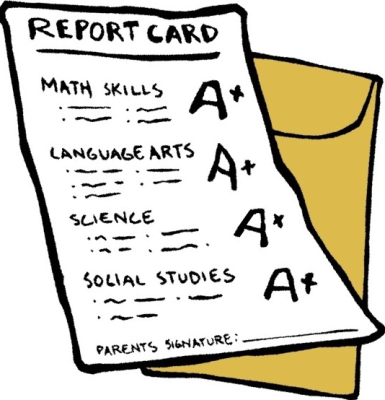 33
Presented by Partners in Medical Education, Inc. - 2015
Establish Performance Criteria
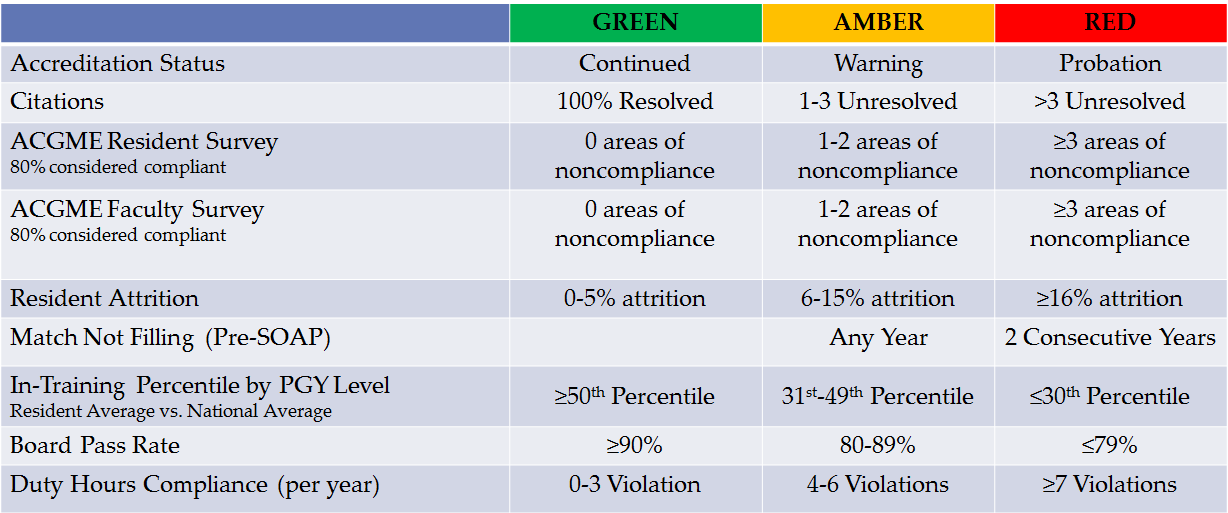 34
Presented by Partners in Medical Education, Inc. - 2015
Special Review ProcessInstitutional Requirement I.B.6
The GMEC must demonstrate effective oversight of underperforming programs through a Special Review Process

GMEC Special Review
Identifies underperforming programs as per GMEC criteria
Results in a report that describes:
Quality improvement goals
Corrective actions
Process for monitoring outcomes
Similar to “Internal Reviews”
35
Presented by Partners in Medical Education, Inc. - 2015
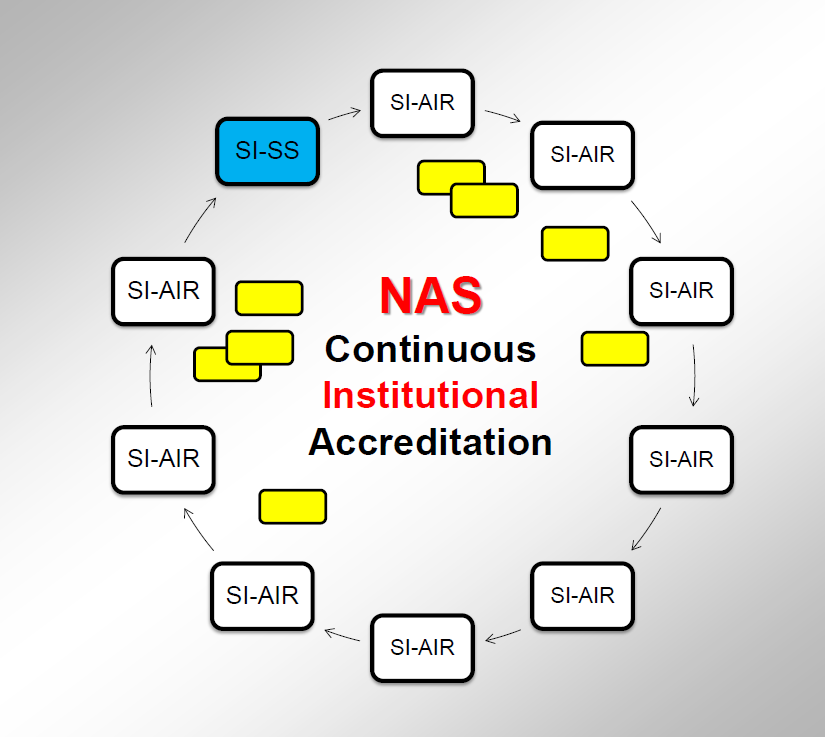 36
Presented by Partners in Medical Education, Inc. - 2015
What Must be Reviewed for Compliance?
Update Institutional Policies and Procedures
Examples: 
Institutional Commitment to GME
Resident/Fellow Recruitment
Contract Renewal/Promotion Policies
Resident Forum, Organization, Town hall (i.e. House Staff Association) 
Institutional Duty Hour Standards
37
Presented by Partners in Medical Education, Inc. - 2015
Duty Hour Regulations
38
Presented by Partners in Medical Education, Inc. - 2015
Who Should be Involved?
DIO
GME Office
Program Directors
Quality Improvement Representatives, Risk Management 
Cultural Competence: Healthcare Disparities
EMR Experts

…there is no limit…
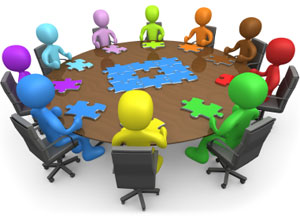 39
Presented by Partners in Medical Education, Inc. - 2015
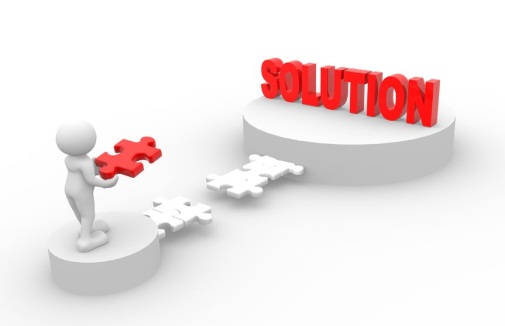 How to Approach the Questions
The Institutional Application
40
Presented by Partners in Medical Education, Inc. - 2015
GMECInstitutional Requirement(s) I.B.2.a)-b)
Your GMEC must meet at least 4 x per academic year
who are the members 
Describe what components of the Learning Environment are monitored, discussed, reviewed, etc.
If your institution will have GMEC Subcommittees:
must include a peer selected resident member
All actions taken by subcommittees must be approved by GMEC (and documented in the full GMEC minutes)
41
Presented by Partners in Medical Education, Inc. - 2015
GMECInstitutional Requirement(s): I.B.5.b)
Identify performance indicators that the institution (GMEC) will monitor and track for each program
Identify what will be considered as noncompliance and/or underperforming values
Identify when a program will have to undergo a “Special Review”
Who will monitor a program’s action plan/progress
How often will the results, monitoring be reported into the GMEC?
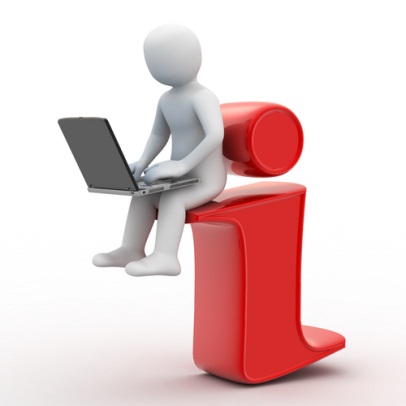 42
Presented by Partners in Medical Education, Inc. - 2015
Institutional GME Infrastructure and Operations GMECInstitutional Requirement(s) II.A.1, II.A.3.
Describe the institution’s commitment to providing the salary necessary for the DIO and GME Office 
Institution encourages and provides resources for  professional development, ongoing education for DIO and GME
How will your GME Office be staffed and what support will they offer your ACGME programs?
43
Presented by Partners in Medical Education, Inc. - 2015
Institutional GME Infrastructure and Operations GMECInstitutional Requirement(s) IIB.1-5
Salary support and protected time that will be offered to Program Directors (PD)?
Is a Program Coordinator required? If not, who will provide administrative support to the PD?
Do the Requirements require Associate Program Directors, Core Faculty?  Will the institution supply salary support and protected time?
What other resources will be available to aid Program Directors, Coordinators?
44
Presented by Partners in Medical Education, Inc. - 2015
Resident/Fellow ForumInstitutional Requirement(s) II.C
Describe resident forum
Resident representatives from all sponsored ACGME programs
Discuss issues with work and learning environment
Raise concerns without fear of intimidation or retaliation
Access to GME leadership outside of Program
Opportunity to meet without program and/or institutional leadership present
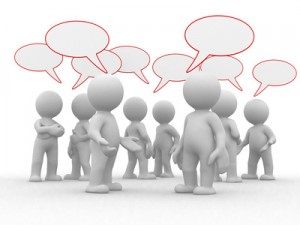 45
Presented by Partners in Medical Education, Inc. - 2015
Resident/Fellow Learning & Work EnvironmentInstitutional Requirement(s) III.A., III.B.1.a)-b), III.B.4.b)
Reporting Systems

Describe several systems that are in place at the program, GME, and institutional levels for residents to report concerns
How are these issues addressed? Escalated?
How do the residents receive closure on their issues(s)?
System to report near-misses, unsafe conditions?
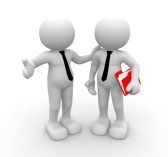 46
Presented by Partners in Medical Education, Inc. - 2015
Resident/Fellow Learning & Work EnvironmentInstitutional Requirement(s) III.B.2.a)-b)
Patient Safety & Quality Improvement
How are the Hospital Goals and Quality Improvement Initiatives shared with the Residents?
How are residents incorporated into the Quality Initiatives?
How engaged are residents during Fact-Findings, Root Cause Analysis? M&M Conferences?
How do the residents know if their patient treatment plans, disease management and healthcare disparities are addressed?
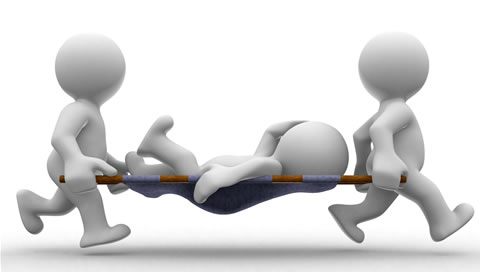 47
Presented by Partners in Medical Education, Inc. - 2015
Resident/Fellow Learning & Work EnvironmentInstitutional Requirement(s) III.B.5.a)-b)
Duty Hours Monitoring
No specifics as to how often Duty Hours Compliance must be monitored 
Sample 4-week intervals
Ensure that Institutional Duty Hour Policy adheres to ACGME and State standards
Document monitoring and actions plans during GMEC

Fatigue Management and Mitigation 
Education on Duty Hours and Fatigue
48
Presented by Partners in Medical Education, Inc. - 2015
What Happens After You Hit Submit?
Review Committee (RC) will assess the application for compliance with the ACGME requirements
Letter of Notification (LoN) will indicate Accreditation Status 
Site Visit within 2 Years to received Continued Accreditation
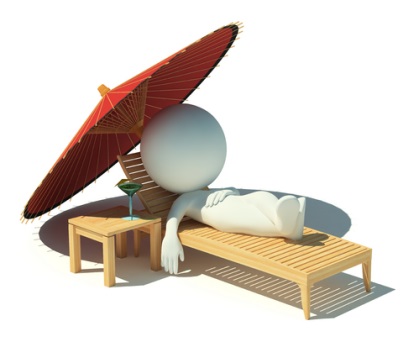 49
Presented by Partners in Medical Education, Inc. - 2015
What if Your Institution is Denied Initial Accreditation?
Remain in Pre-Accreditation Status
Programs Cannot Obtain Initial Accreditation Status
Submit an updated Application addressing all Citations
May prompt a Site Visit
50
Presented by Partners in Medical Education, Inc. - 2015
2015 Timeline
51
Presented by Partners in Medical Education, Inc. - 2015
Who Will You Be?
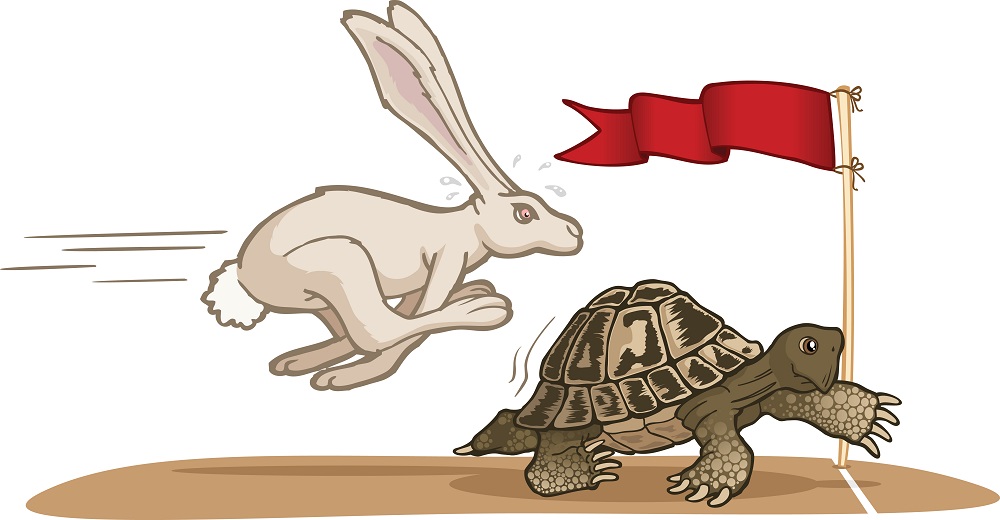 52
Presented by Partners in Medical Education, Inc. - 2015
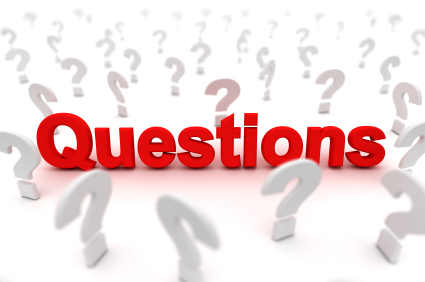 53
Presented by Partners in Medical Education, Inc. - 2015
ACGME ConferenceFeb 26- Mar 1, 2015San Diego, California
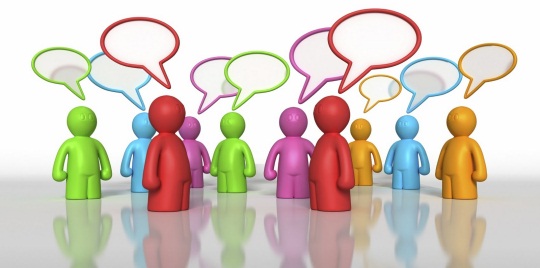 Thursday Feb 26: Pre-Conference for Osteopathic Programs and Institutions
54
Presented by Partners in Medical Education, Inc. - 2015
Partners’ Online Education
On-Demand Webinars

Self-Study Visits

Introduction to GME for 
New Program Coordinators

Milestones & CCCs

GME Financing – The Basics

Single Accreditation System

The IOM Report

Institutional Requirements: What’s New?
Upcoming Live Webinars


Direct Observation – Why? What? How?
Thursday, February 19, 2015
12:00pm – 1:30pm EST

Discussion of Generation Silent 
to Generation Millennial
Tuesday, March 10, 2015
12:00pm – 1:30pm EST

Ask Partners – Spring Freebie
Thursday, March 19, 2015
12:00pm – 1:00pm EST

AOA: Program Readiness
Thursday, April 2, 2015
12:00pm – 1:30pm EST


Visit our website to see the rest of our Spring 2015 Schedule!
www.PartnersInMedEd.com
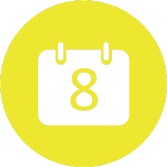 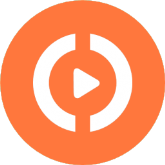 Contact us today to learn 
how our Educational Passports can save you time & money! 
724-864-7320
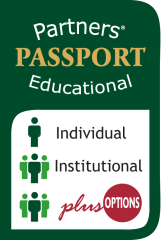 55
Presented by Partners in Medical Education, Inc. - 2015
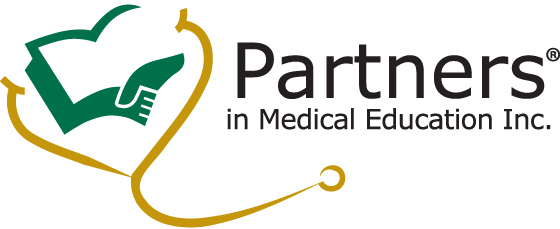 Partners in Medical Education, Inc. provides comprehensive consulting services to the GME community.  For more information, contact us at:

724-864-7320
Info@PartnersInMedEd.com

www.PartnersInMedEd.com
56
Presented by Partners in Medical Education, Inc. - 2015